Зазерское  сельское поселение
~ БЮДЖЕТ  ДЛЯ  ГРАЖДАН ~
Утвержденный   бюджет Зазерского  сельского поселения Тацинского района
на 2018 год и на плановый период 
2019 и 2020 годов
Глава Администрации Зазерского сельского поселения
2
Администрация
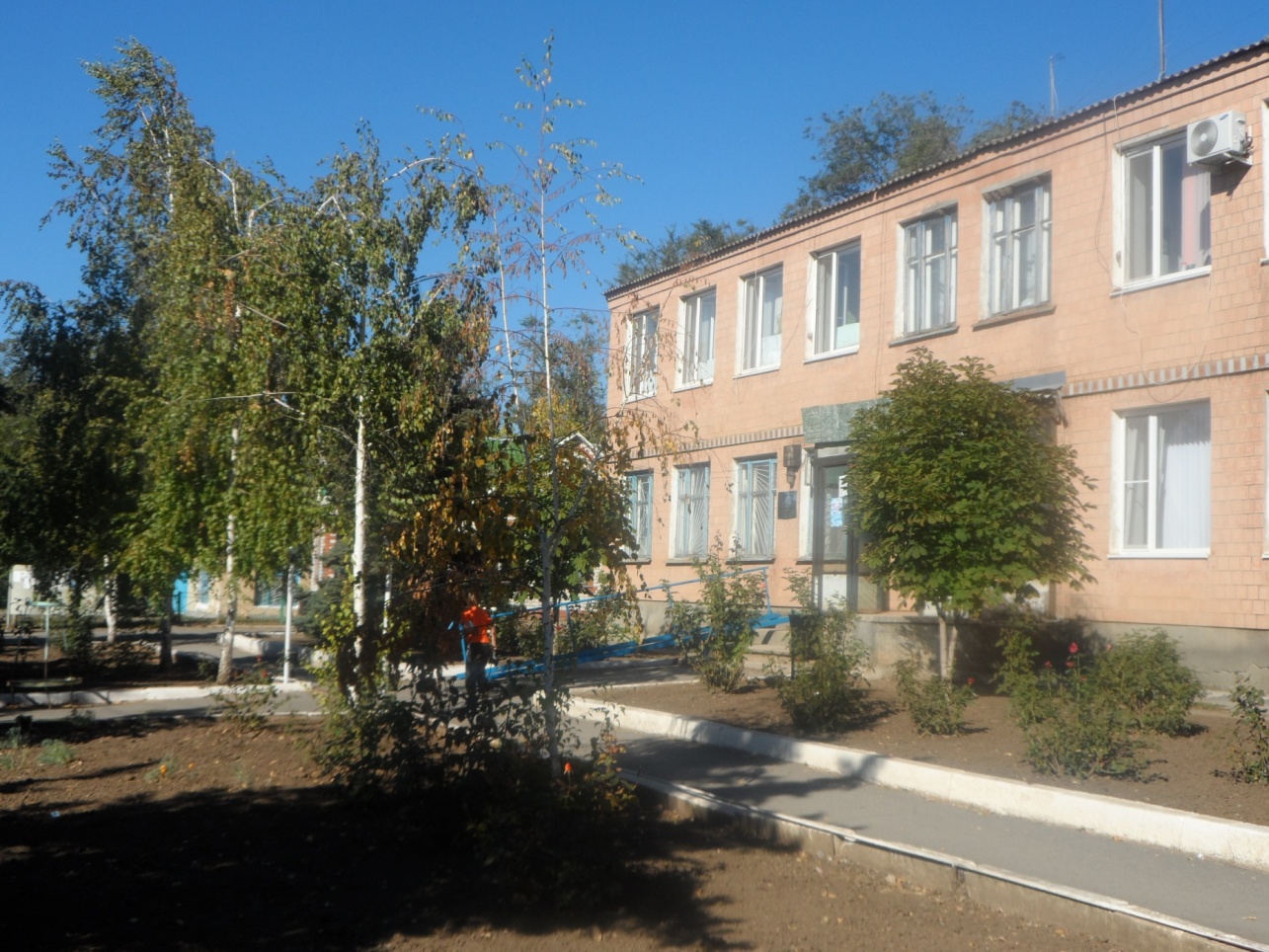 3
Депутаты Зазерского сельского поселения
4
х.Зазерский
5
Утверждение бюджета Собранием Депутатов Зазерского сельского поселения
6
Зазерское  сельское поселение
Прогноз социально-экономического развития Зазерского сельского поселения
на 2018-2020 годы
Основные направления бюджетной и налоговой политики Зазерского сельского поселения
на 2018-2020 годы 
(Постановление от 06.102017 № 103.1)
Основа формирования  бюджета Зазерского сельского поселения Тацинского  районана 2018 год и на плановый период 2019 и 2020 годов
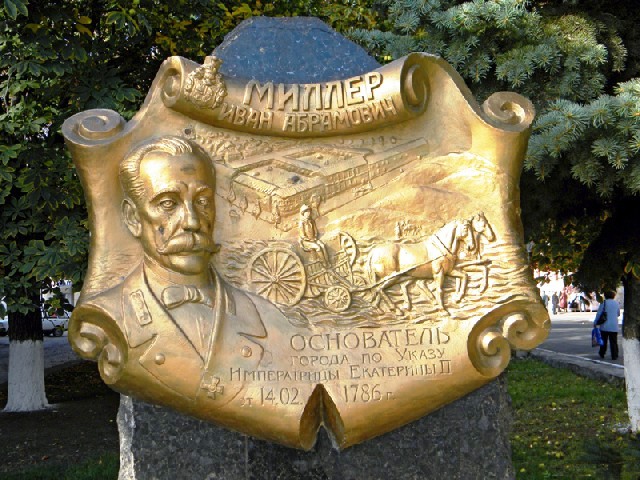 Муниципальные программы Зазерского  сельского поселения
(изменения в них)
Проект областного закона «об областном бюджете на 2018 год и на плановый период 2019 и 2020 годов»
7
Зазерское  сельское поселение
Особенности составления  бюджета Зазерского сельского поселения Тацинского  района на 2018 год и на плановый период 2019 и 2020 годов
Приостановлена норма о необходимости принятия решений о внесении изменений в законодательство о налогах и сборах, приводящих к изменению доходов бюджета, до внесения  решения о бюджете в представительный орган
В составе основных характеристик бюджета не предусматриваются условно-утверждаемые расходы
Параметры планового периода в ведомственной структуре 
расходов сформированы в виде абсолютных величин (без увеличения или уменьшения утверждённых параметров трёхлетнего бюджета)
Оптимизирован формат и состав приложений к бюджету , утверждающих бюджетные ассигнования. Предусмотрено их формирование не раздельно в отношении показателей очередного финансового года и показателей планового периода, а в качестве единого приложения на три года
Реестр расходных обязательств не представляется на бумажном носителе
(размещается на сайте Администрации Зазерского сельского поселения)
8
Зазерское  сельское поселение
Утвержденный  бюджет на 2018 год и на плановый период 2019 и 2020 годов
Основные приоритеты бюджетной политики
Наращивание темпов экономического роста
Повышение качества жизни населения
пути реализации
9
Зазерское  сельское поселение
Меры, принимаемые для обеспечения сбалансированности бюджета Зазерского сельского поселения Тацинского  района
10
Зазерское  сельское поселение
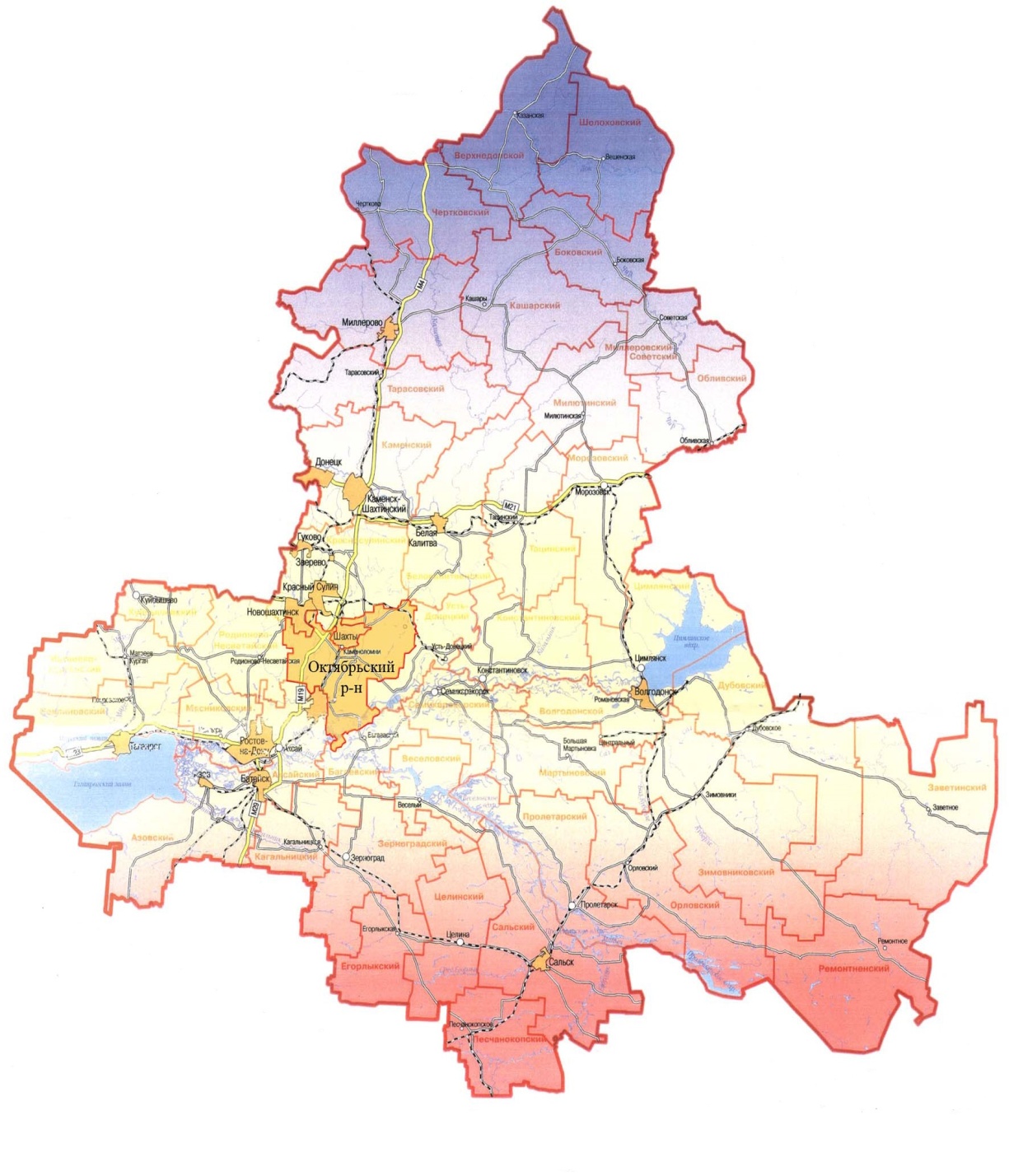 Основные характеристики бюджета Зазерского  сельского поселения Тацинского  района на 2018-2020 годы
Тыс. рублей
11
Зазерское  сельское поселение
Основные параметры бюджета Зазерского сельского поселения Тацинского  районана 2018 год
Доходы бюджета
6022,8
Расходы бюджета 
5722,8
тыс. рублей
12
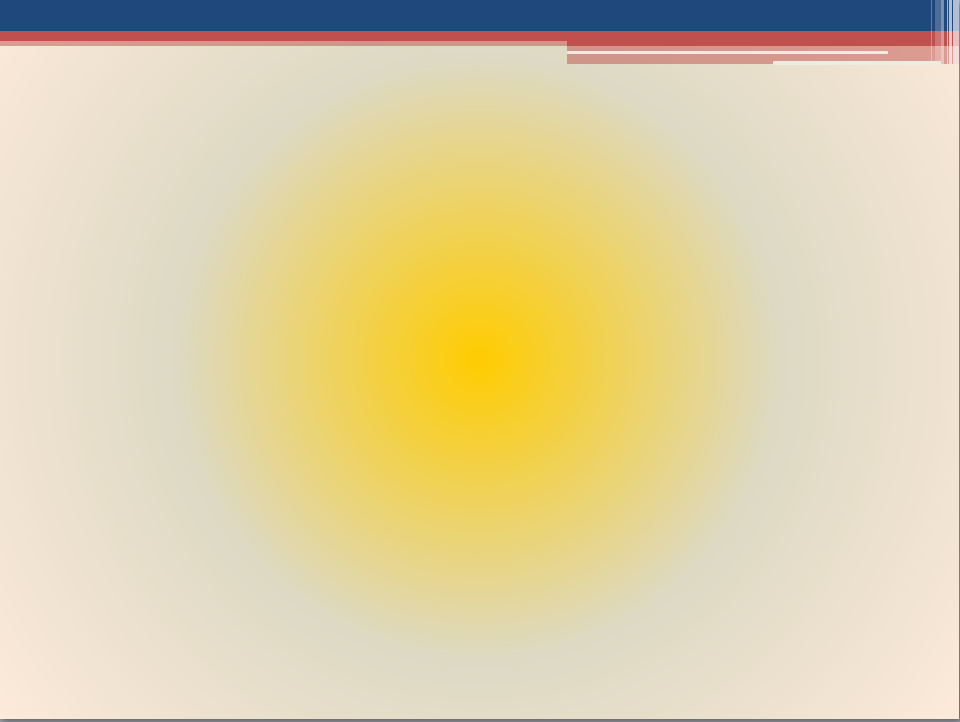 Зазерское  сельское поселение
СТРУКТУРА НАЛОГОВЫХ И НЕНАЛОГОВЫХ ДОХОДОВ 
БЮДЖЕТА Зазерского СЕЛЬСКОГО ПОСЕЛЕНИЯ  района
 В 2018 ГОДУ
тыс. рублей
77,3 %
11,6 %
1,5 %
8,6 %
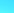 0,8 %
Налог на имущество -51,3
Налог на доходы физических лиц – 401,3
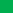 Земельный налог – 2663,5
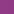 Неналоговые доходы – 26,8
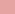 Единый сельскохозяйственный налог – 297,3
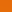 13
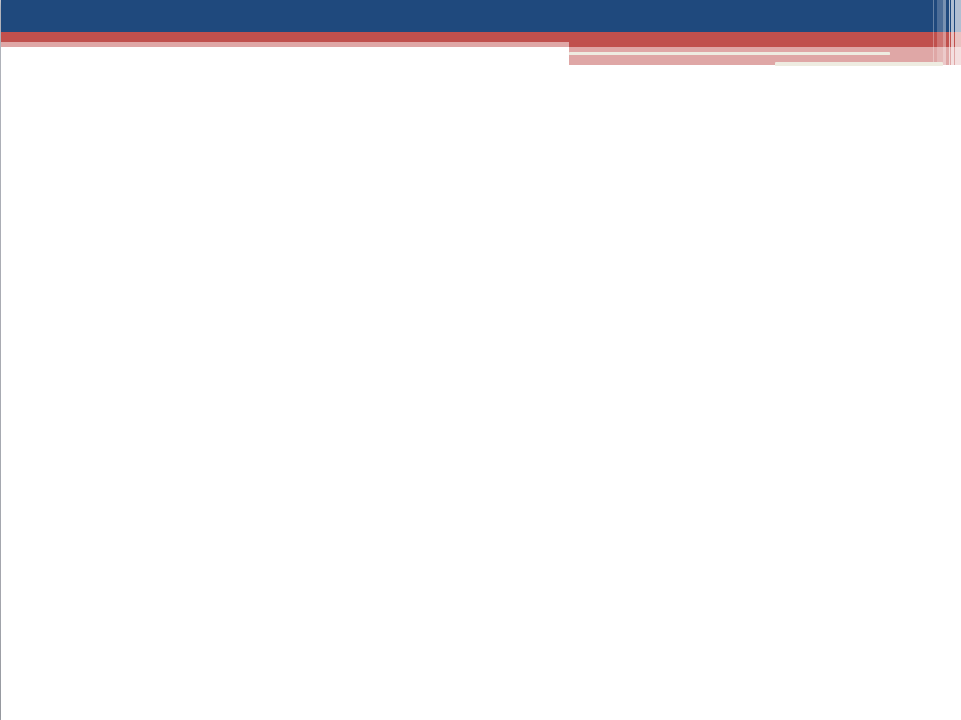 Зазерское  сельское поселение
Динамика поступлений налога на доходыфизических лиц в бюджет Зазерского СЕЛЬСКОГО ПОСЕЛЕНИЯ Тацинского  района
тыс. рублей
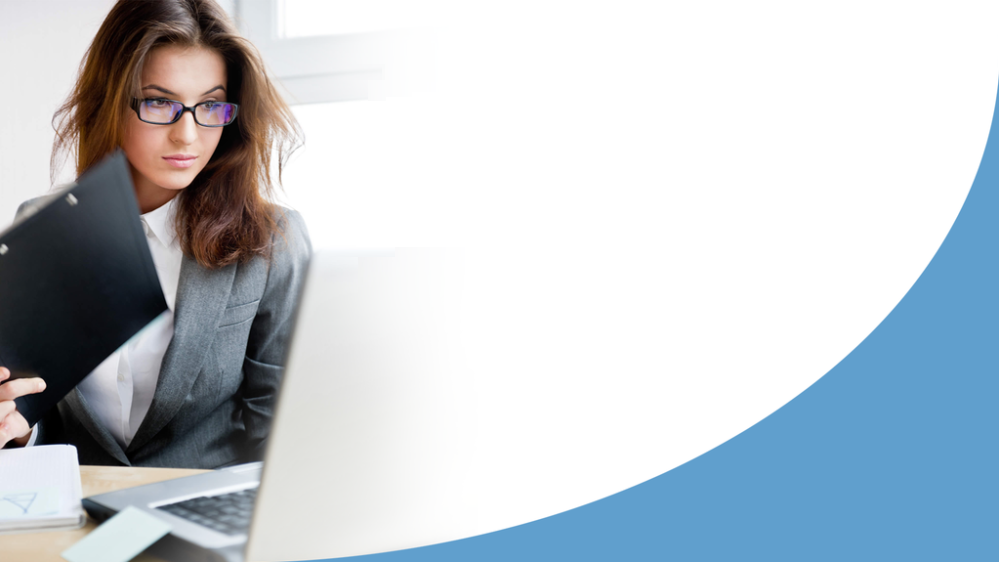 14
Зазерское  сельское поселение
Структура расходов по разделам бюджетной классификации
тыс. рублей
15
Зазерское  сельское поселение
Расходы на обеспечение деятельности аппарата управления в 2018 году составят 3805,8тыс. рублей или 66,5 % общего объема расходов бюджета Зазерского  сельского поселения Тацинского  района
Ограничения:
Норматив на содержание органов местного самоуправления (ежегодно устанавливается на основе постановления Правительства Ростовской области от 30.12.2016 № 933);
Нормирование в сфере закупок для обеспечения государственных нужд (в соответствии с ч. 3 ст. 19 Федерального закона  от 05.04.2013 № 44-ФЗ);
Соглашение о предоставлении дотации на выравнивание бюджетной обеспеченности поселений из областного бюджета бюджету Зазерского  сельского поселения Тацинского  района от 07.06.2017 № 38/4д.
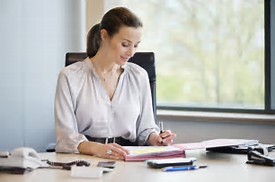 16
Зазерское  сельское поселение
Структура расходов бюджета Зазерского  сельского поселения Тацинского  района на социальную политику
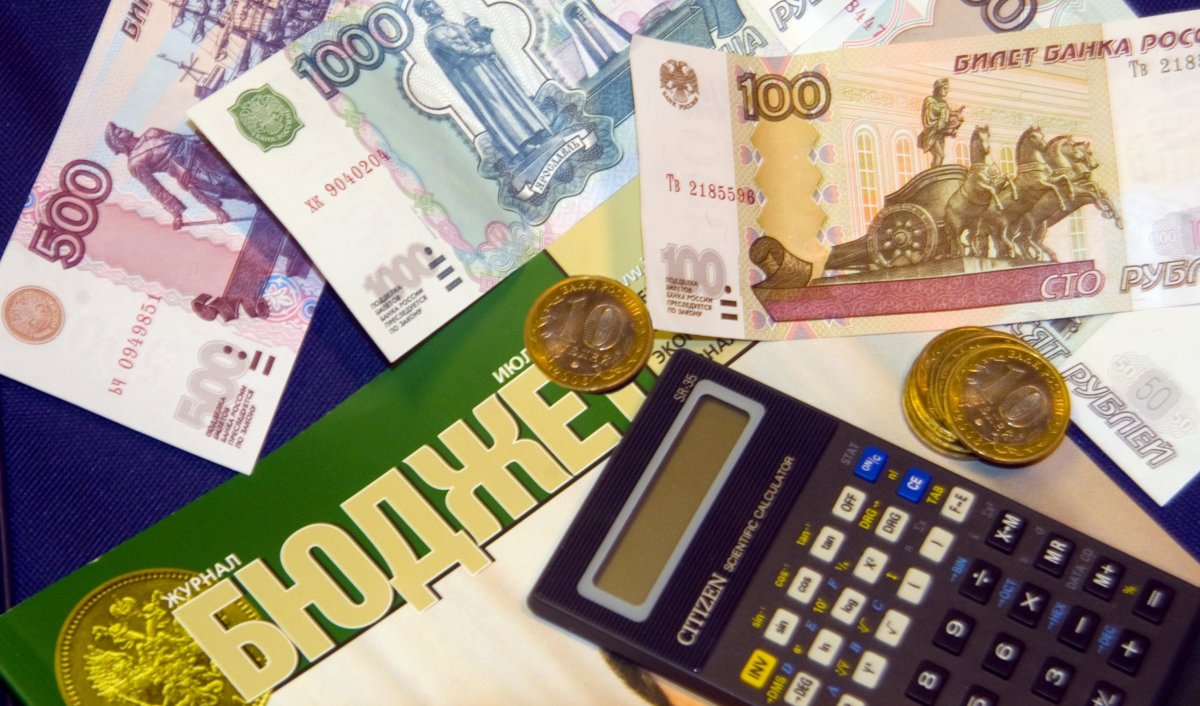 2018 – 10,0 тыс. рублей
2019 – 10,1 тыс. рублей
2020 – 10,5 тыс. рублей
6158,2
тыс. рублей
5722,8
тыс. рублей
6364,2
тыс. рублей
2018 – 75,8 тыс. рублей
2019 – 76,6тыс. рублей
2020 – 79,4 тыс. рублей
2018 – 1032,0 тыс. рублей
2019 – 1150,0 тыс. рублей
2020  -- 1170,0тыс. рублей
2018 год
2019 год
2020 год
17
Зазерское сельское поселение
Объемы межбюджетных трансфертов бюджету Зазерского  сельского поселения  Тацинского  района на 2018-2020 годы
тыс. рублей
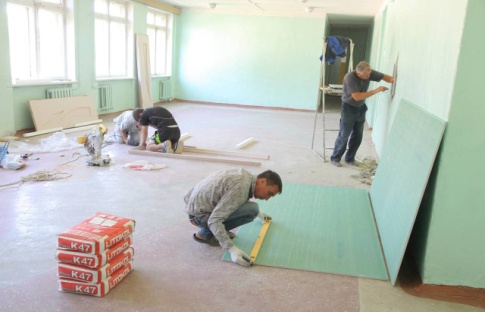 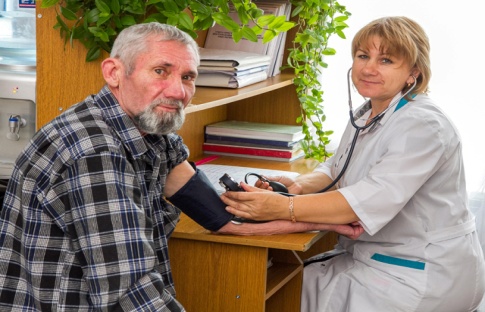 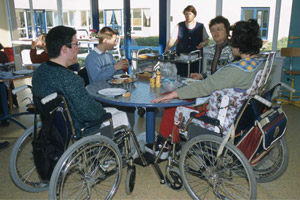 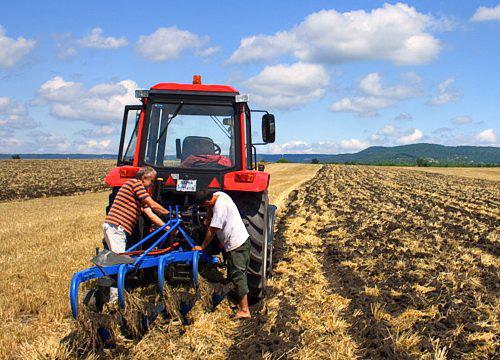 18
Зазерское  сельское поселение
Структура межбюджетных трансфертов 
на 2018 год
Субвенции
(от лат. 
«Subvenire» - приходить на помощь)
2,9%
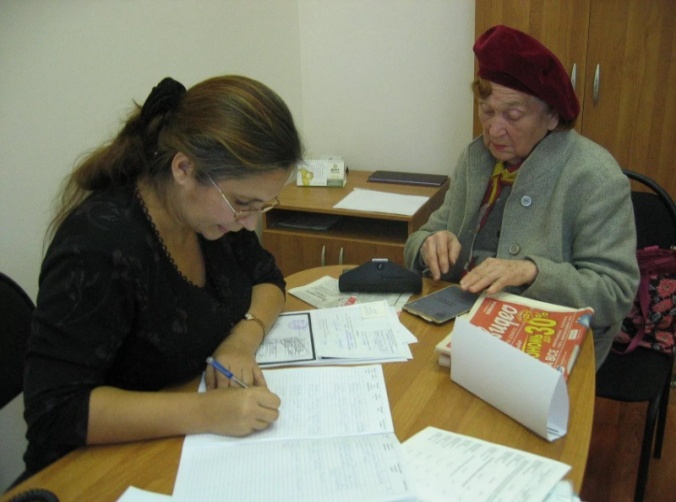 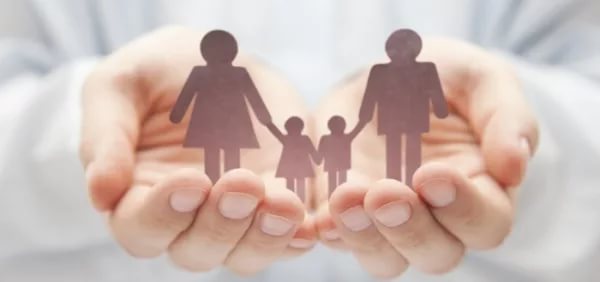 Межбюджетные 
трансферты 
100%
(3 направлений)
3- иных МБТ
1 -дотация
Дотации 
(от лат. 
«Dotatio» – дар)
94,9%
Иные межбюджетные трансферты
 2,1 %
2 -субвенции
19
Зазерское  сельское поселение
Объем муниципальных программ в общем объеме расходов, запланированных на  реализацию муниципальных программ Зазерского сельского поселения в 2018 году
Благоустройство» 
718,1
тыс. рублей
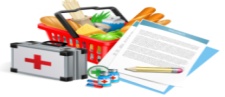 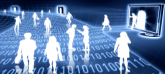 Обеспечение общественного порядка и противодействие преступности
3,0 тыс. рублей
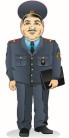 Защита населения и территории от чрезвычайных ситуаций 
7,0
тыс. рублей
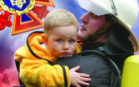 Развитие культуры 
1032,0
тыс. рублей
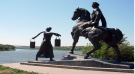 20
Зазерское  сельское поселение
Структура муниципального долга Зазерского сельского поселения на 2018-2020 годы                                                                         (тыс. рублей)
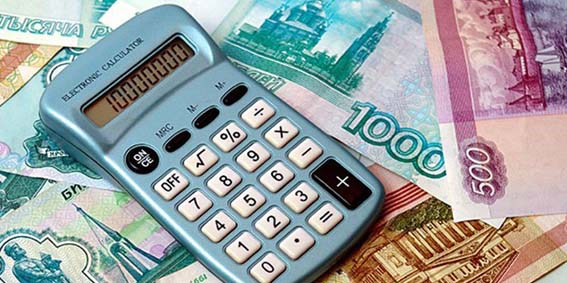 21
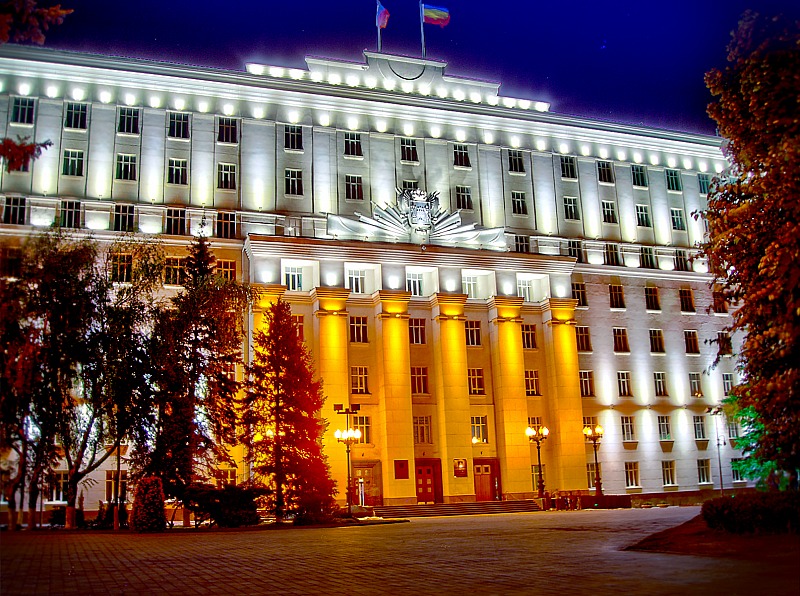 22